Applying Collective Impactto a Healthy Start CAN/CI Initiative
Peer Learning Network Call #3
August 2015
Agenda
Welcome
Today’s Objectives 
Check-In
Time Management
Wrap- In
Revisit Pre-Conditions (Tools)
Overview Common Agenda
Share and Discuss Tools developing Common Agenda
Wrap-Up & Reminders
Update About Action Plans
Prepping for Next Call
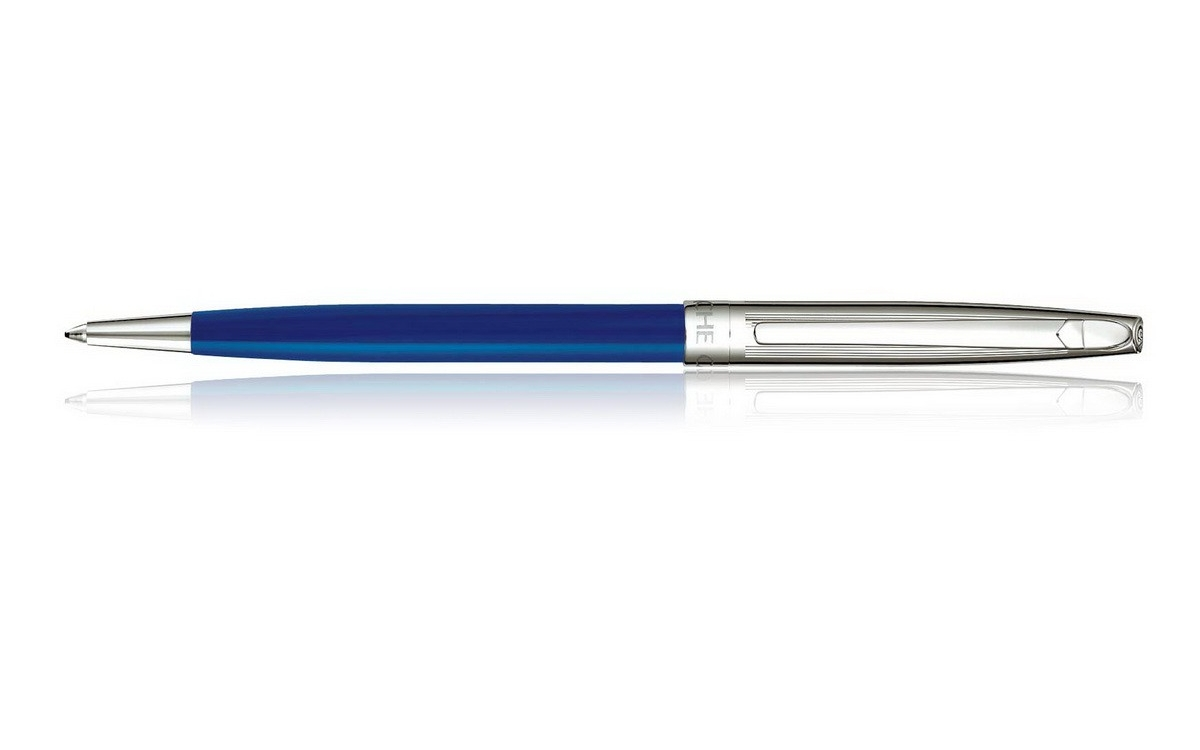 CI-PLN Roadmap
Today’s Call Objectives
Discuss your experience with applying tools presented during previous calls.

Learn about the Common Agenda CI condition. 

Share tools for establishing your CAN’s Common Agenda
Creating a Safe Space
We agree to: 
Listen with attention
Speak with intention
Contribute to the well-being of the group
 We commit to: 
Keep the stories we share in our community confidential
Listening with compassion and curiosity
Asking each other for what we need and offer what we can
Pausing, from time to time, to re-gather our thoughts or focus
Check-In
Time Management
Are you having challenges with integrating CI within your CAN from a time management perspective? (Chat in response or share verbally)
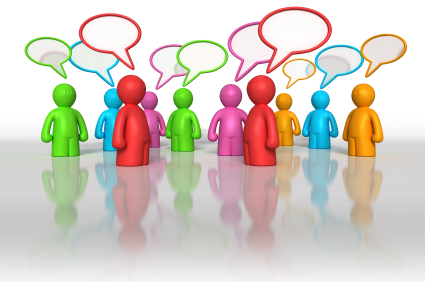 Wrap-In
Follow-up from July’s Call
PRE-CONDITIONS
Influential Champion(s) 
Influential stakeholders that are already engaged in CAN
Who are the champions that should be engaged in your CAN?
Organizational and Individuals
Suggested Tool: Top 100 Partner Tool and Stakeholder Engagement Wheel Worksheet 
Urgency of Issue 
Conduct a formal or informal environmental scan of priority issues impacting your CAN
Suggested Tool: Assessing Our Community Context & Assessing Readiness for CI
Adequate Resources 
Does your CAN have the necessary inputs to take action?
Suggested Tool: Assessing our CI Resources
Tools – Influential Champion(s)
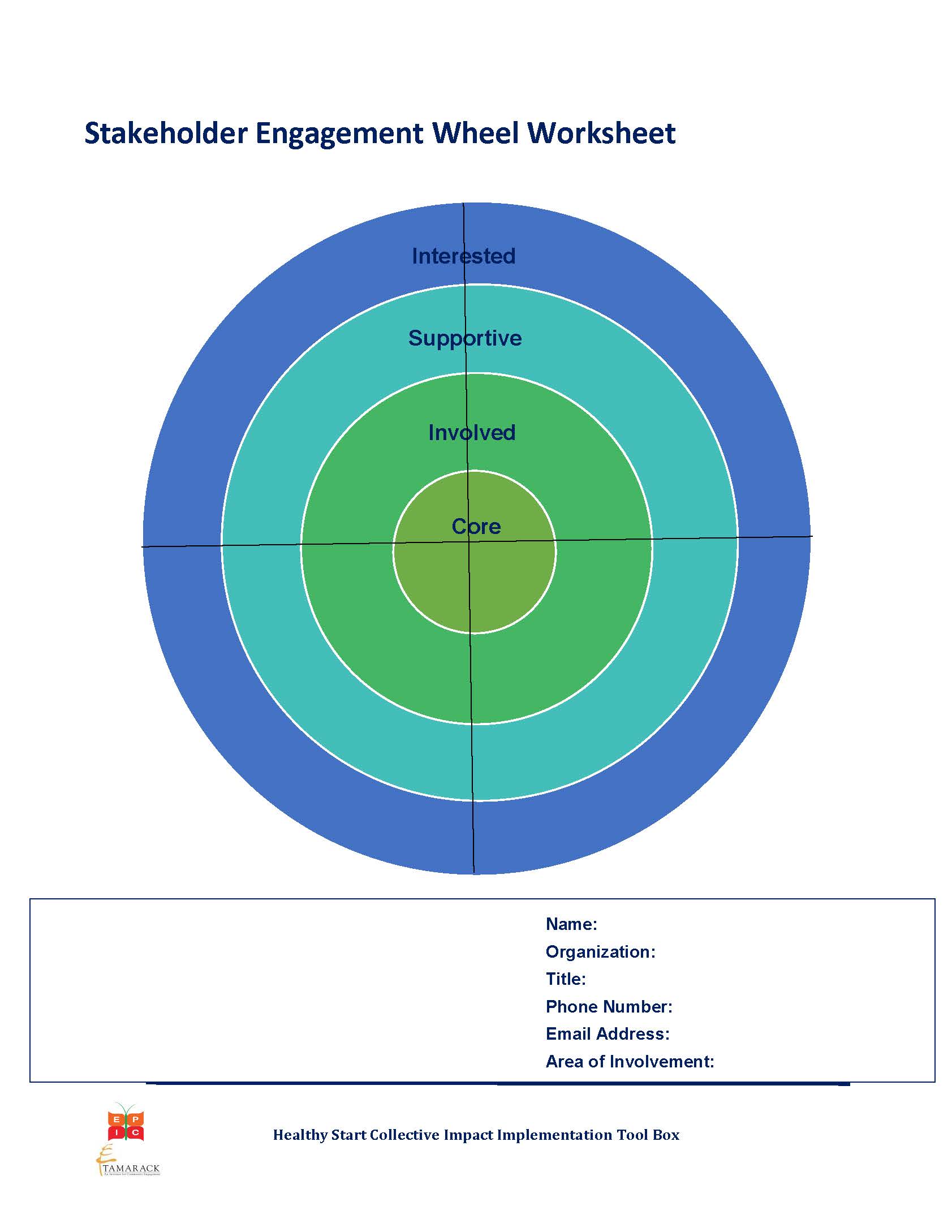 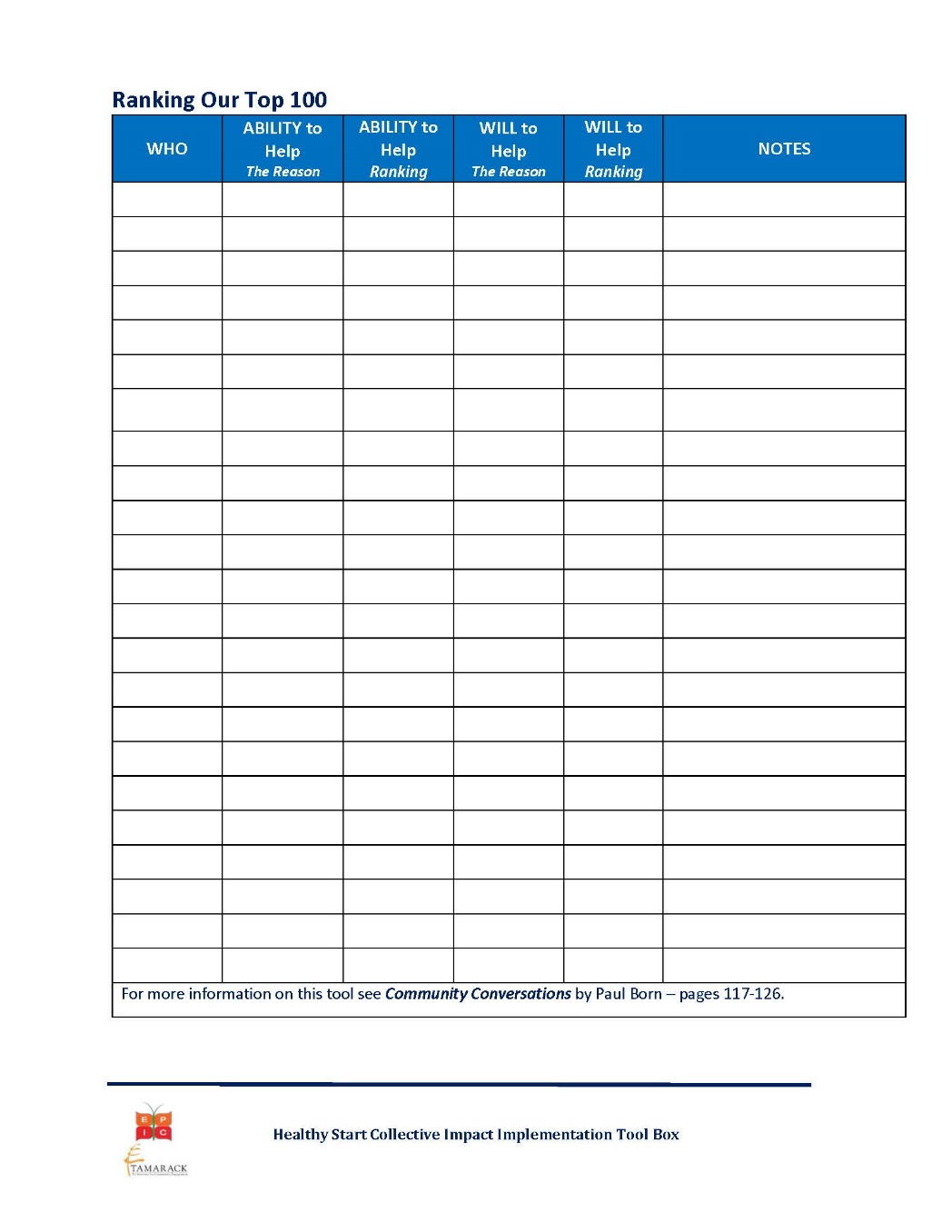 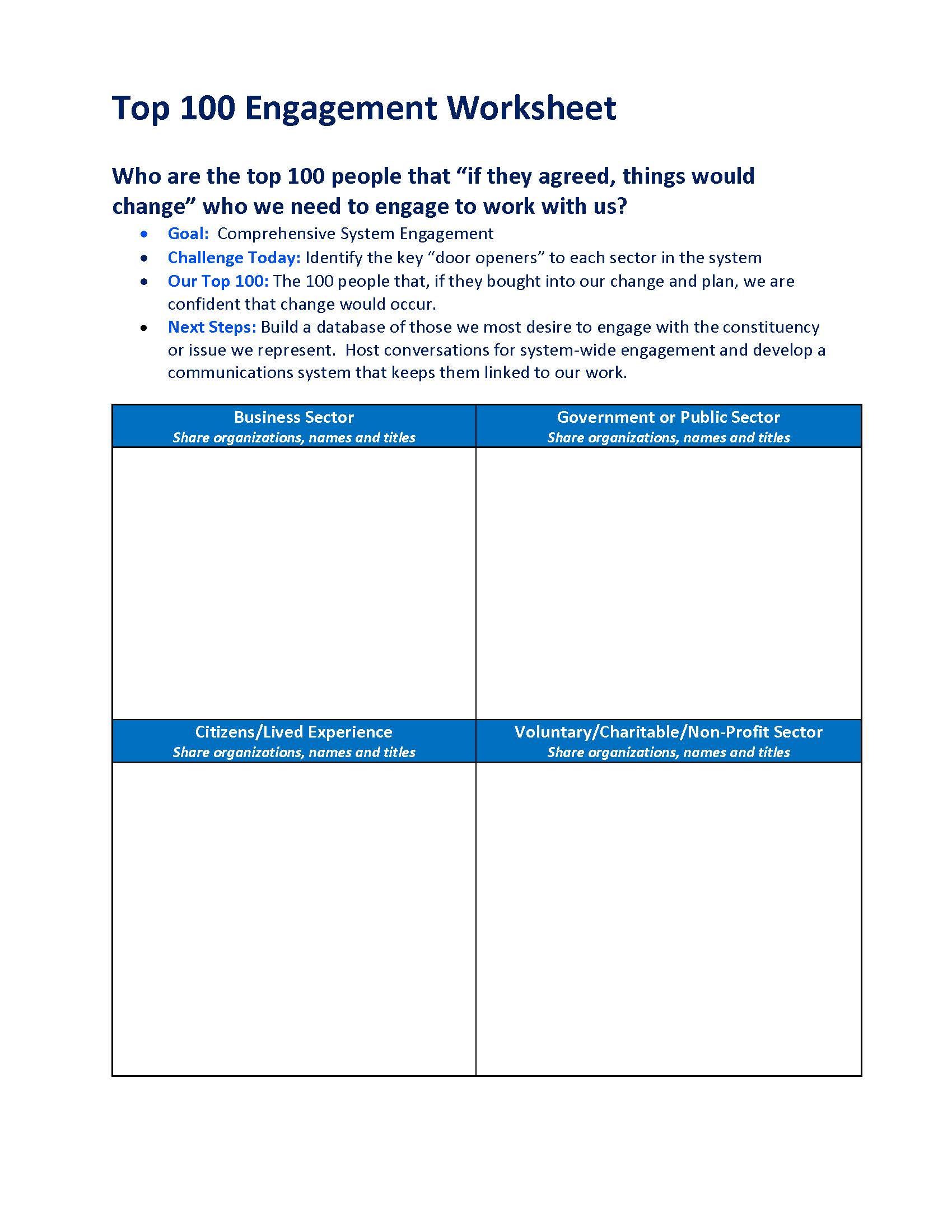 Suggested Tool: Top 100 Partner Tool
Tools – Urgency of Issue
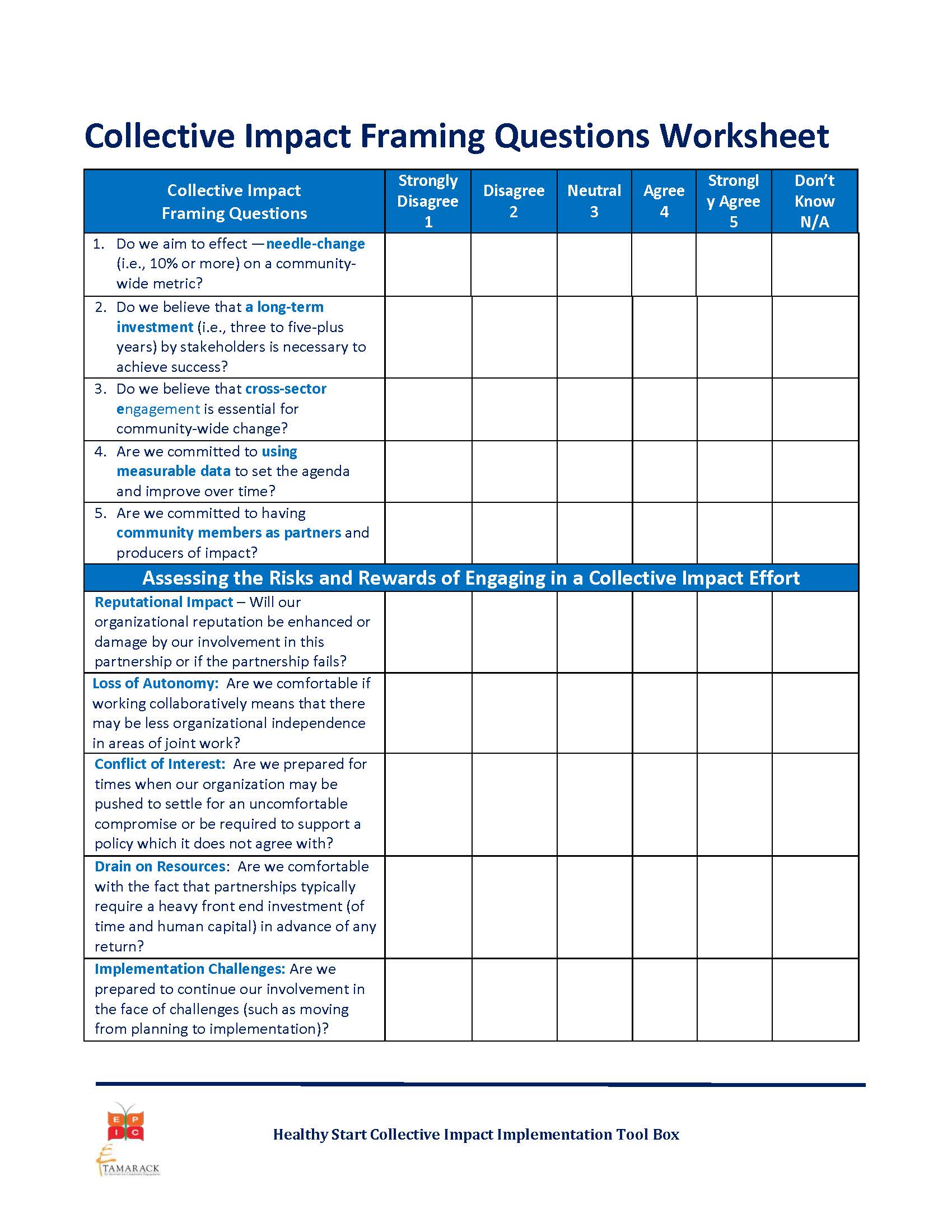 Tools – Adequate Resources
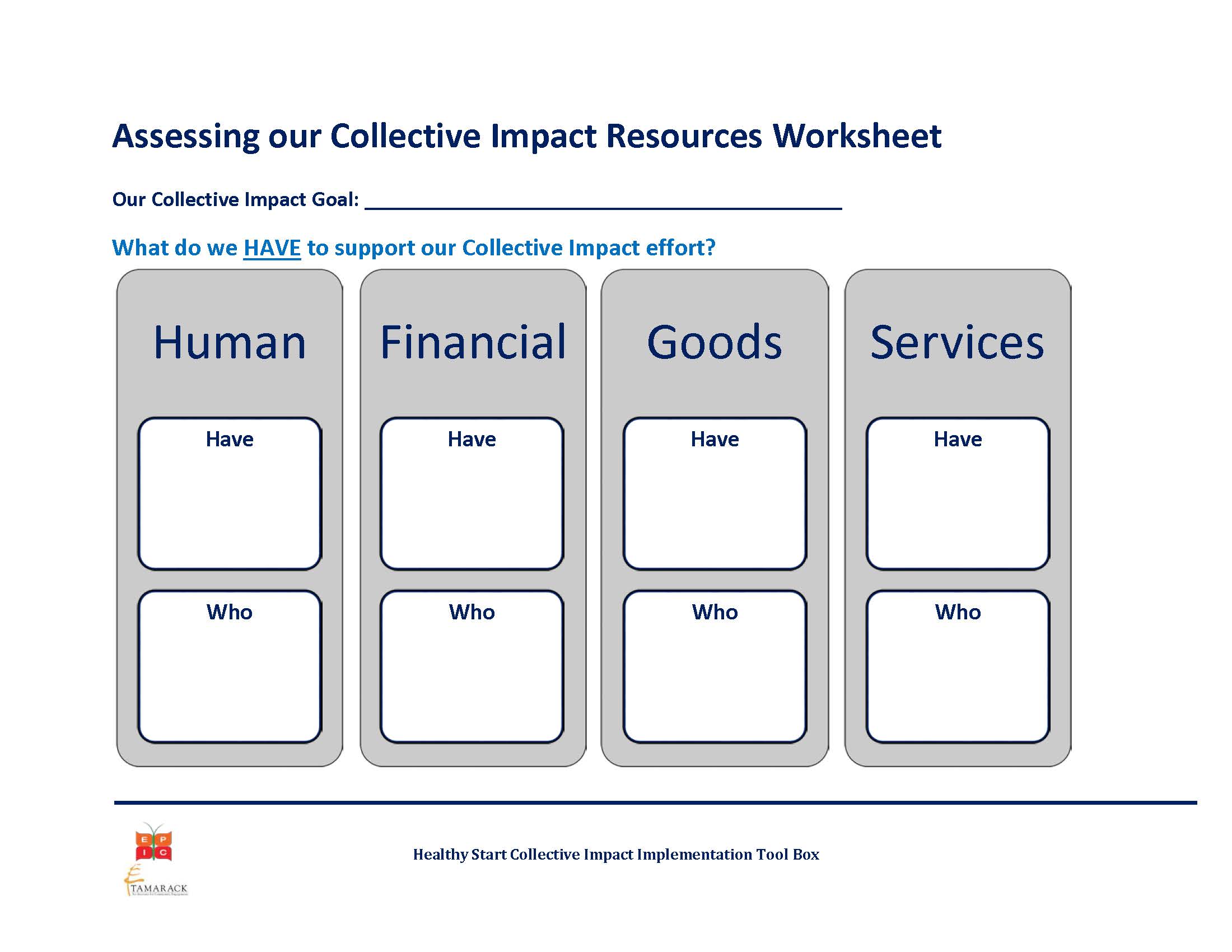 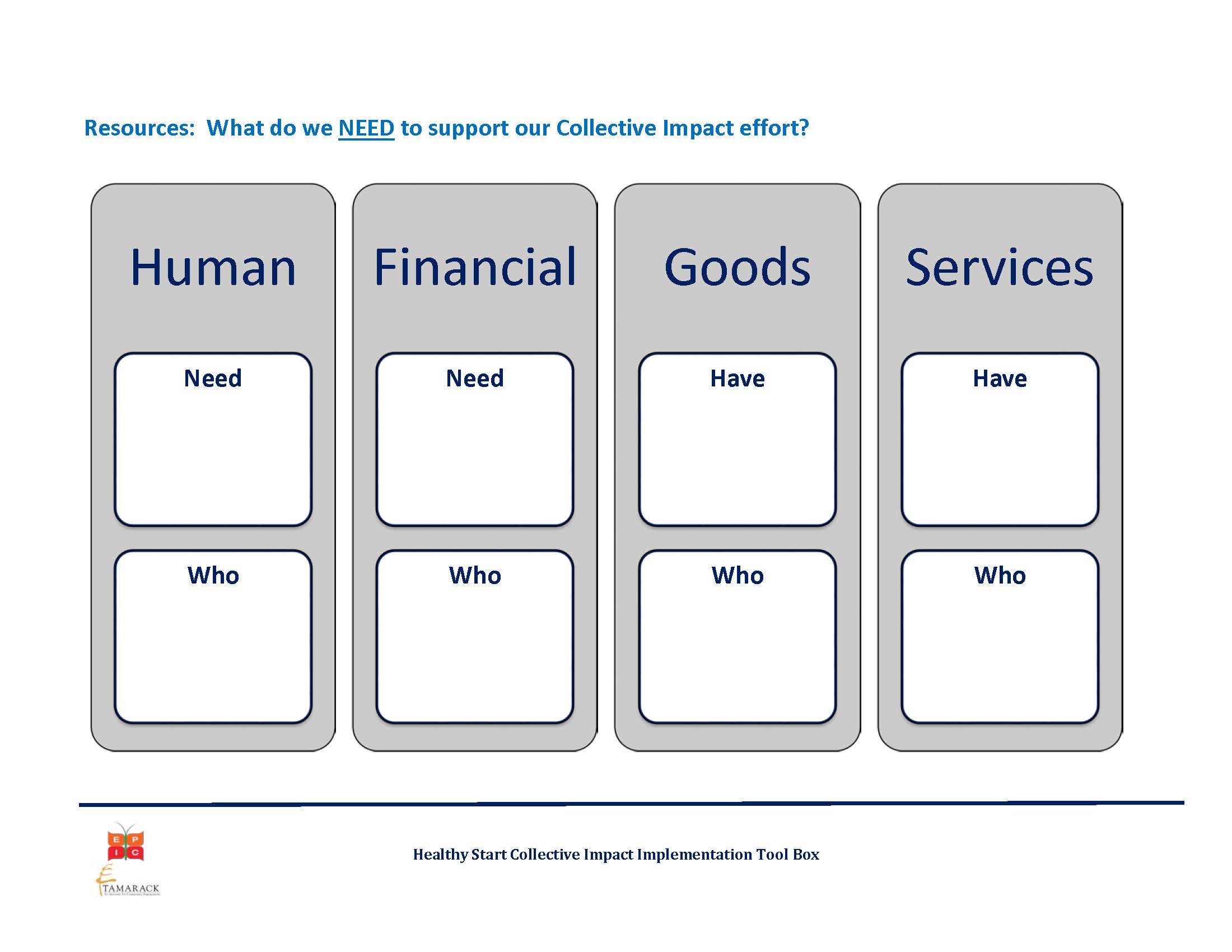 Overview of Common Agenda & Related Tools
The Five Conditions of Collective Impact
Ex. HS Related Common Agenda
All participants have a shared vision for change including a common understanding of the problem and a joint approach to solving it through agreed upon actions
Common Agenda
The Power of an Affirmation Statement…

“Make Hamilton the best place to raise a child”
Improve Perinatal outcomes
Reduce racial and ethnic disparities in birth outcomes
Facilitate access to comprehensive health and social services for women, infants and their families
OTHERS???
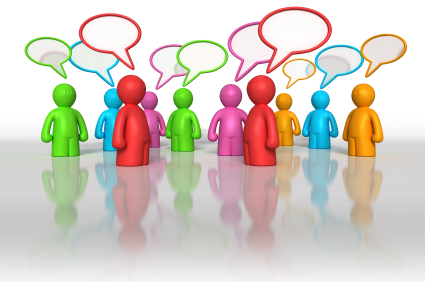 11
Source: FSG
Common Agenda
Define the challenge to be addressed.
Acknowledge that a collective impact approach is required.
Establish clear and shared goal(s) for change.
Identify principles to guide joint work together.
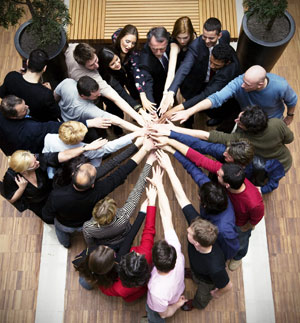 Collective Impact – Framing Questions
Do we aim to effect―needle- change (i.e., significant and measurable progress) on a community-wide metric? 
Do we believe that a long-term investment (i.e., three to five-plus years) by stakeholders is necessary to achieve success? 
Do we believe that cross-sector engagement is essential for community-wide change? 
Are we committed to using measurable data to set the agenda and improve over time? 
Are we committed to having community members as partners and producers of impact?
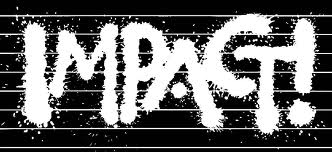 Tools – Common Agenda
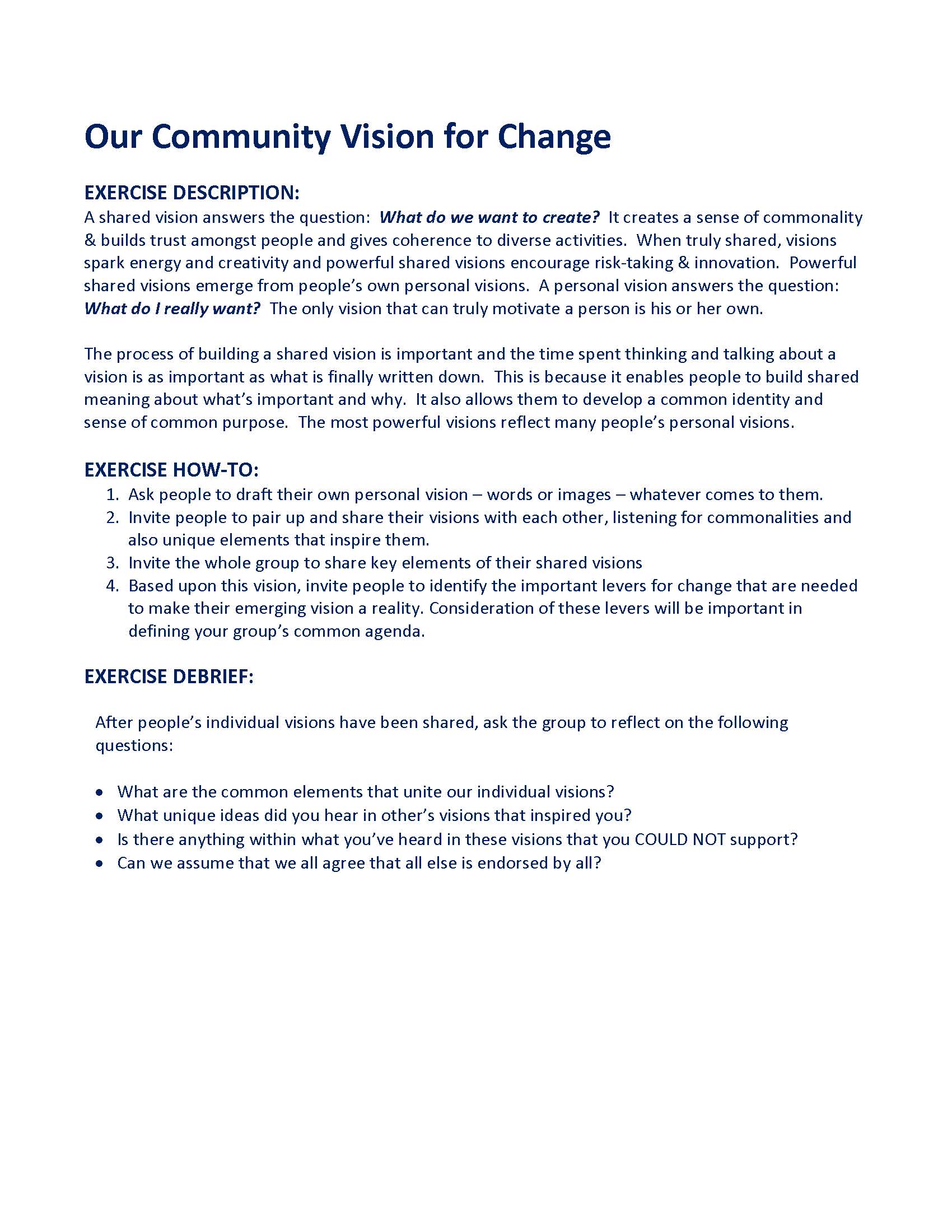 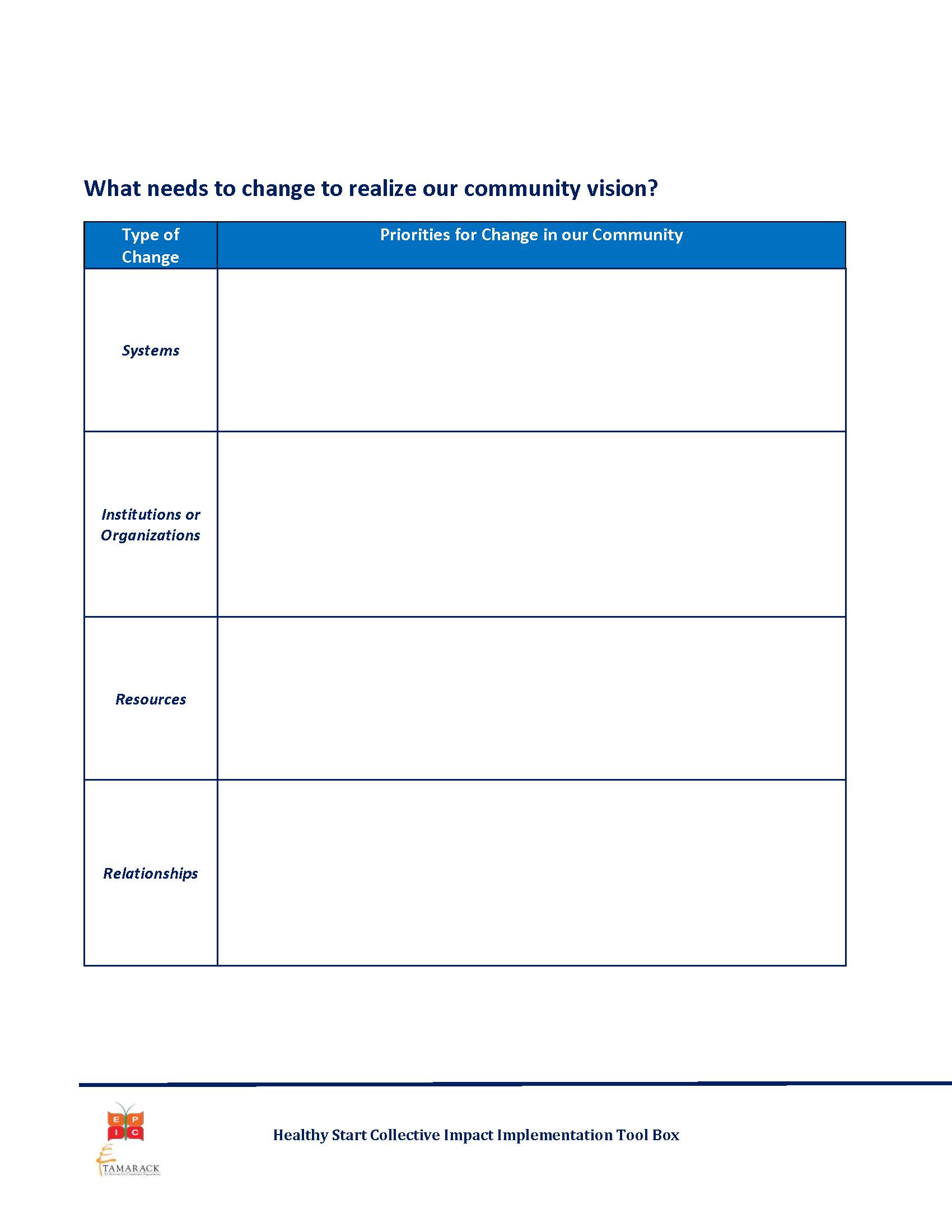 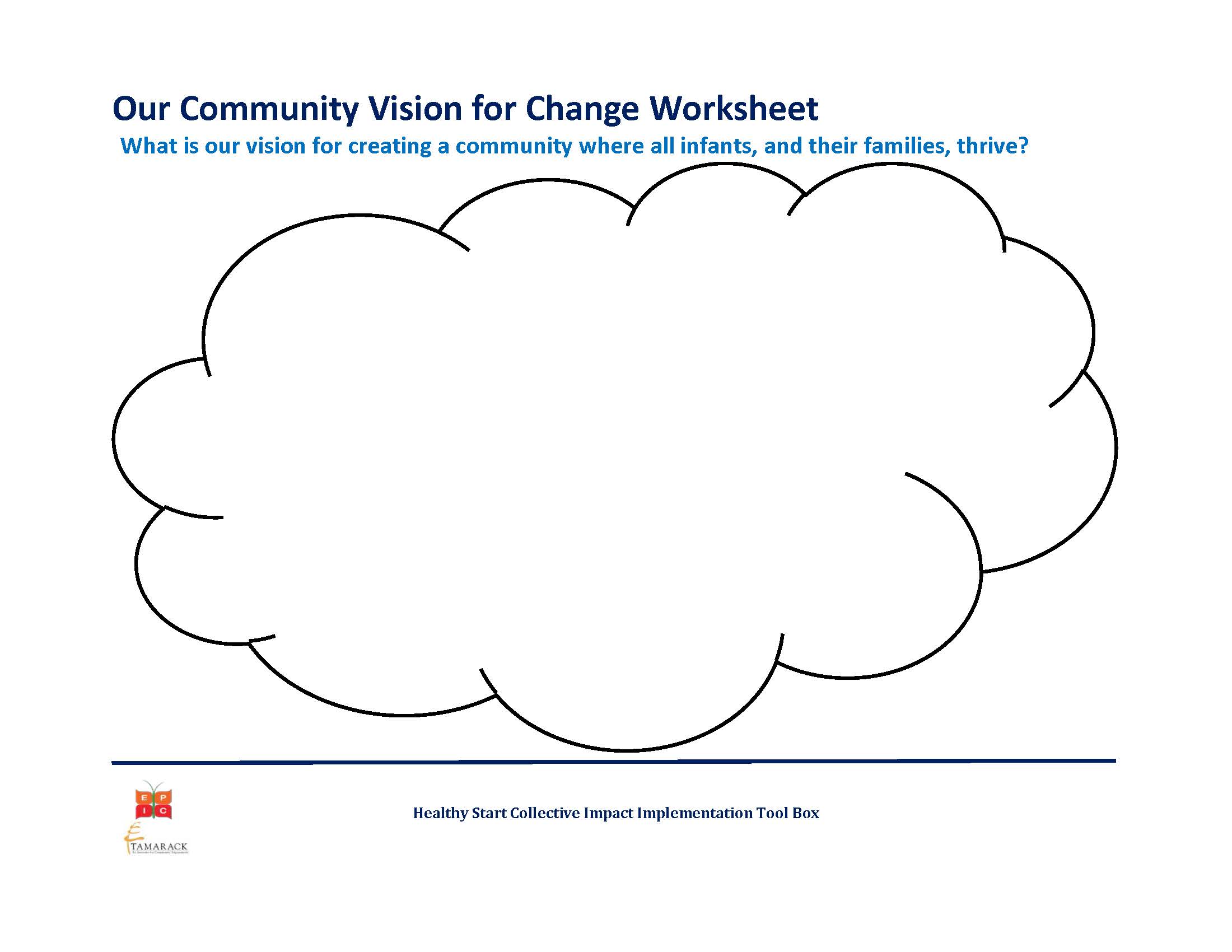 Tools – Common Agenda
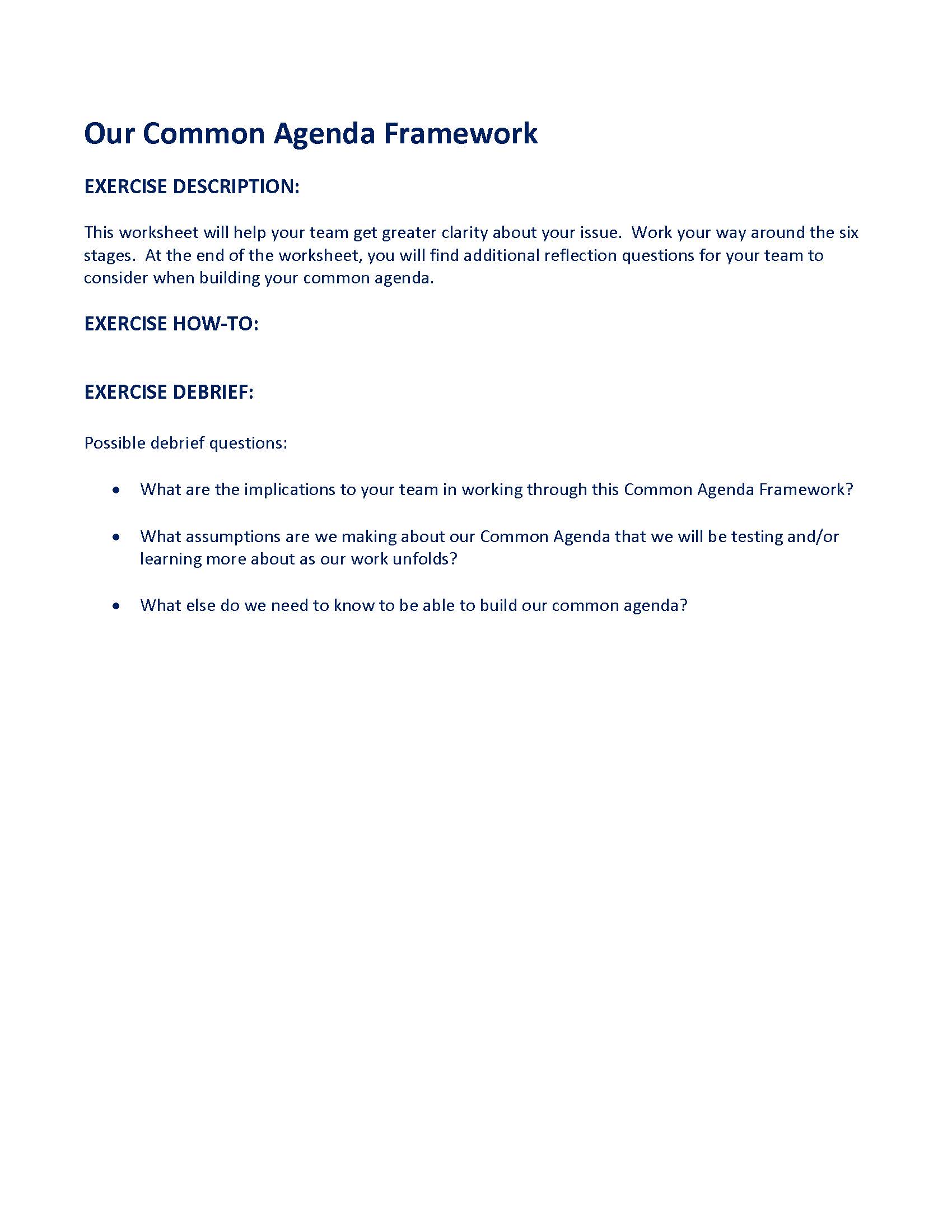 Tools – Common Agenda
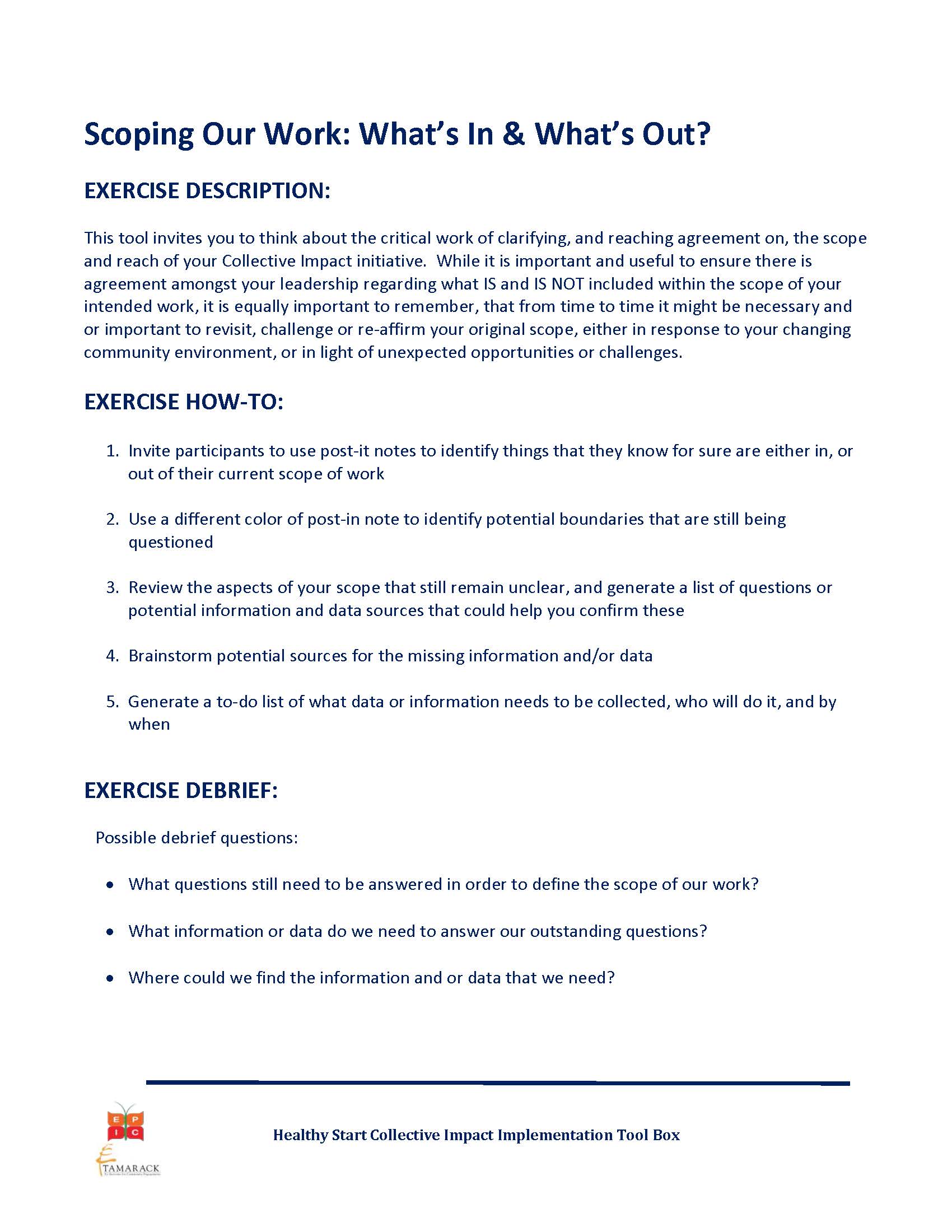 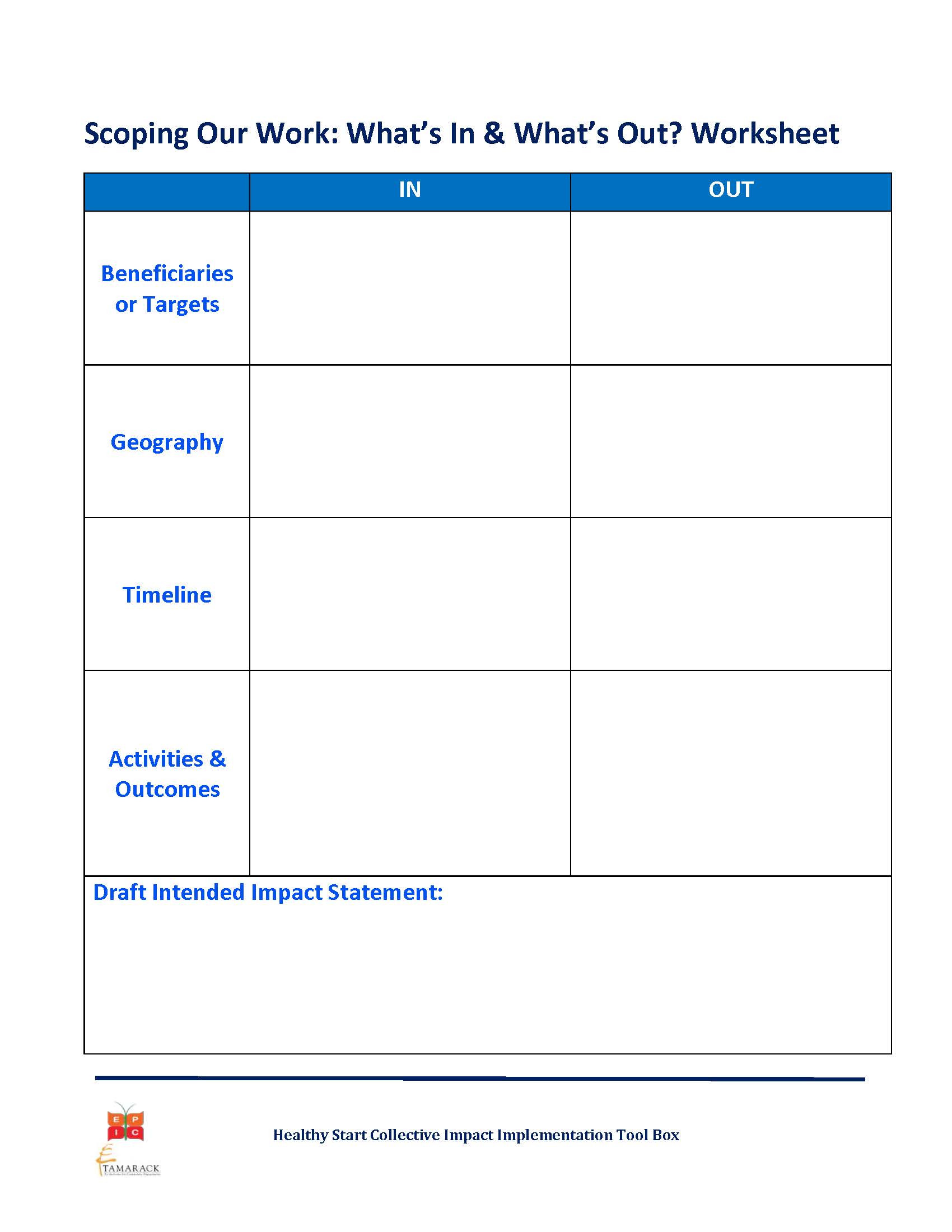 Other Examples?
Have you used other tools/processes to get at your common agenda?

Do you find these tools helpful or are you needed more?
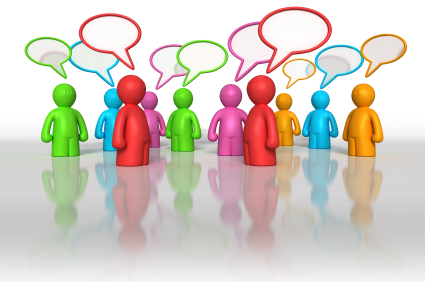 Questions & Reflections?
Questions?
 
Thoughts or reflections?
Wrap Up & Reminders
November’s CI-PLNs will take place face-to-fact during the HS Convention (Morning of Day 1, Nov. 16th)
Will likely focus on CI Action Plans

We will have more details to share about this and the Action Plan template next month

Next call will feature shared measurement!

Materials from the call today will be sent out in the coming days. 

Please continue to use the forums to post questions and share about yourself and your CAN.
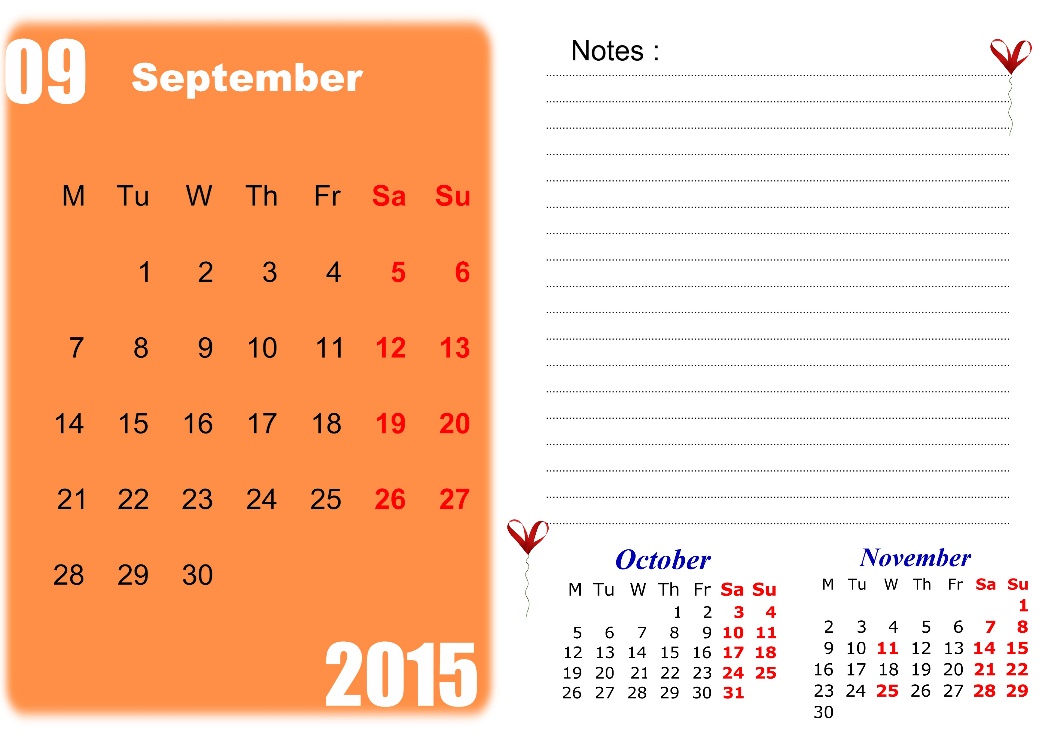 Next CI PLN Call:Shared Measurement September 2015